The Alps – facts and information about the Mountains  Students from the eTwinning project „Discover Europe“ from the HTL Rankweil, Austria                         created a few information pages about the mountains.
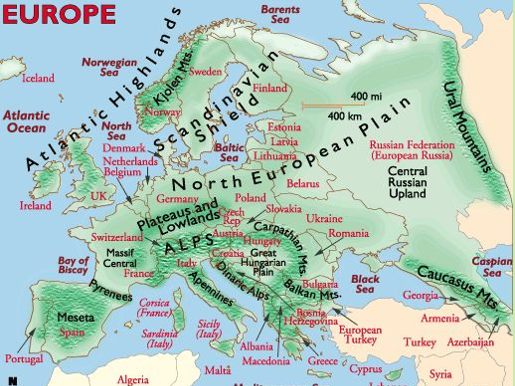 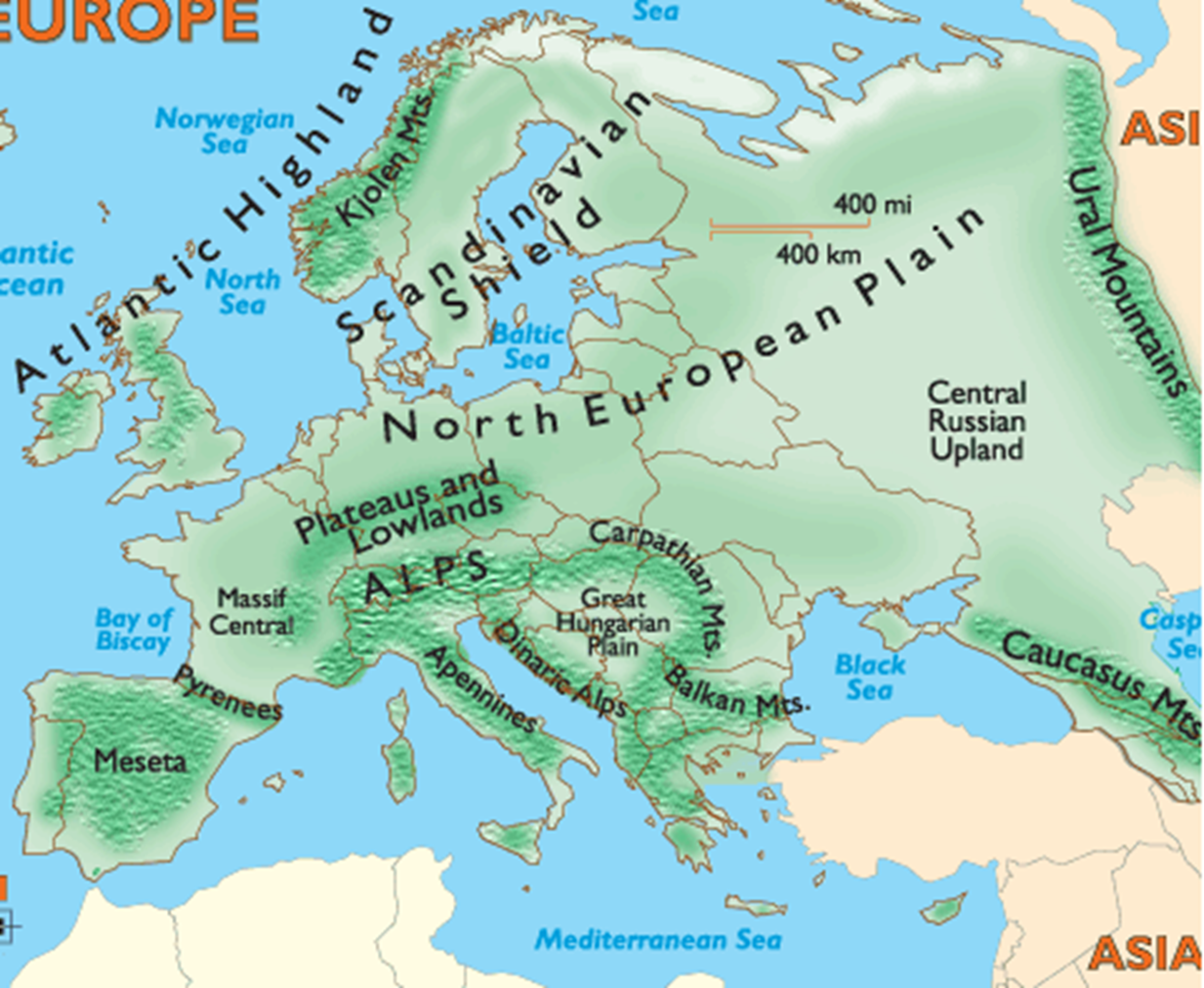 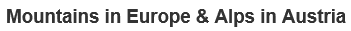 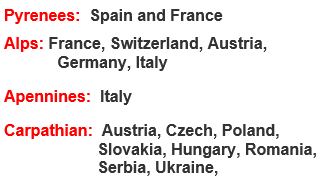 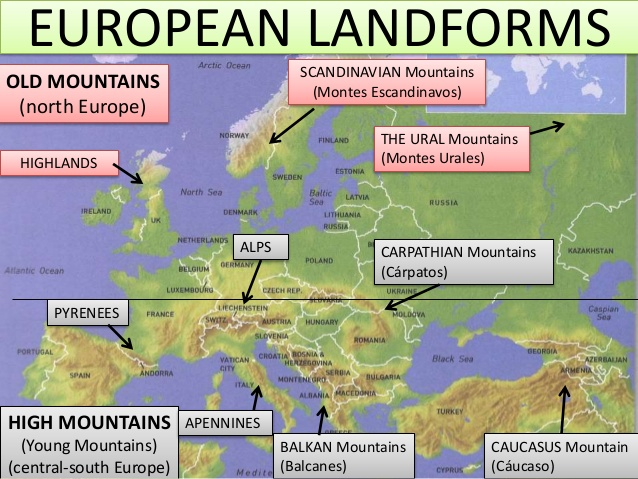 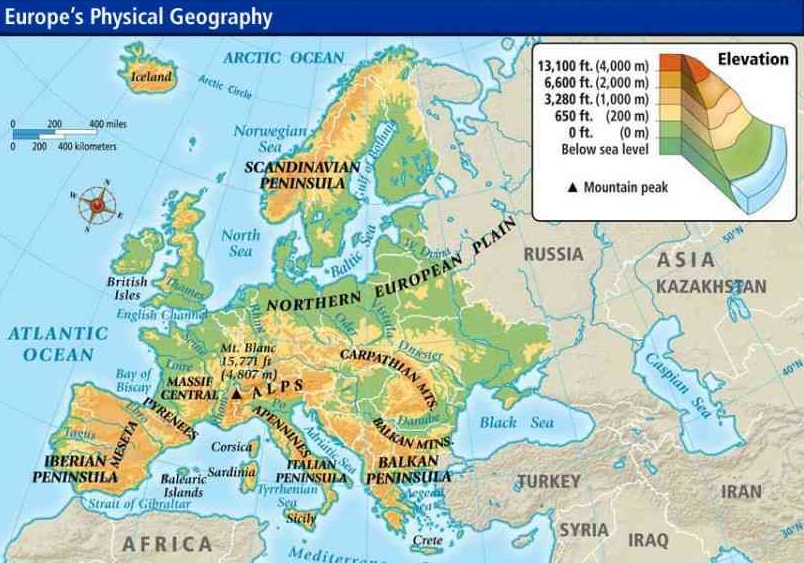 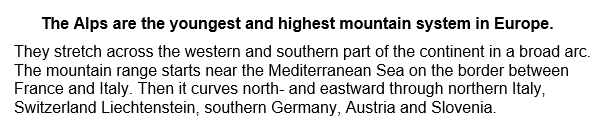 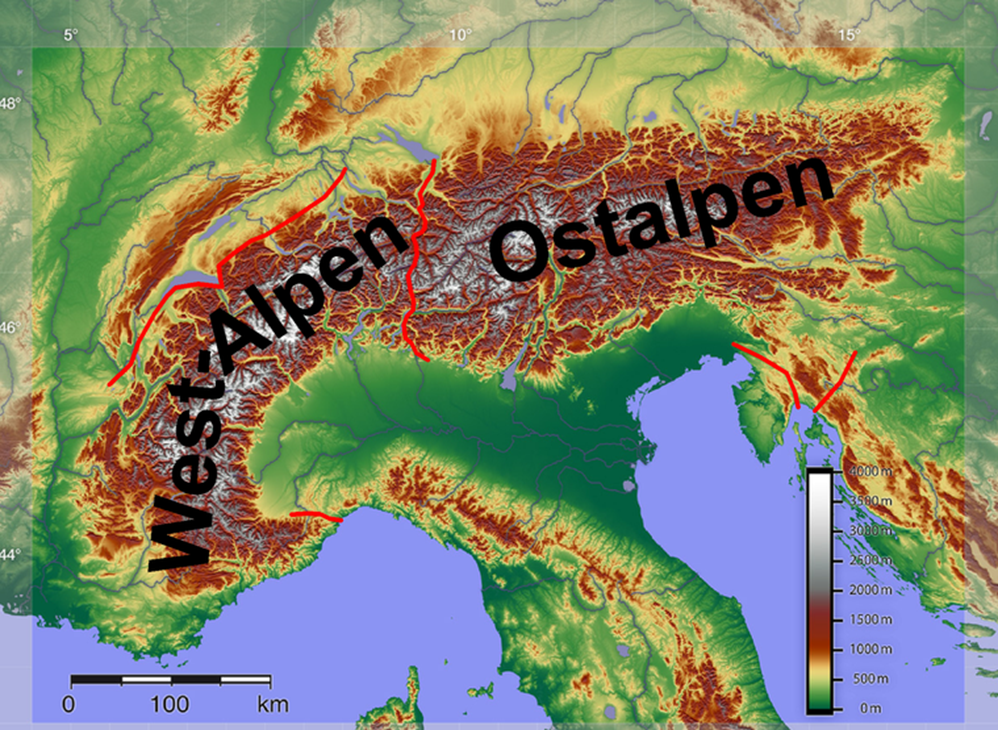 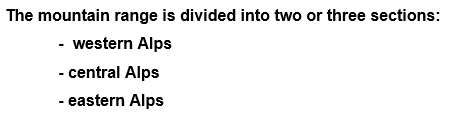 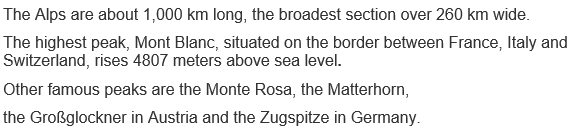 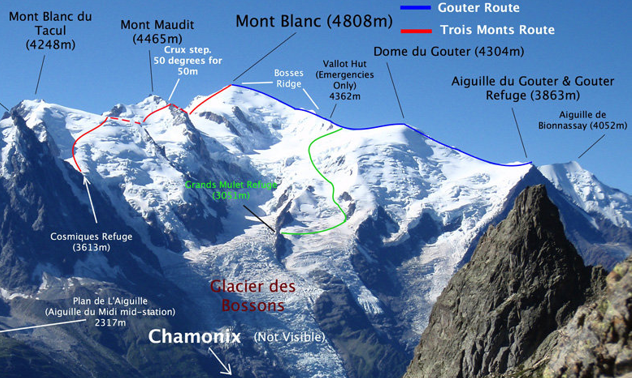 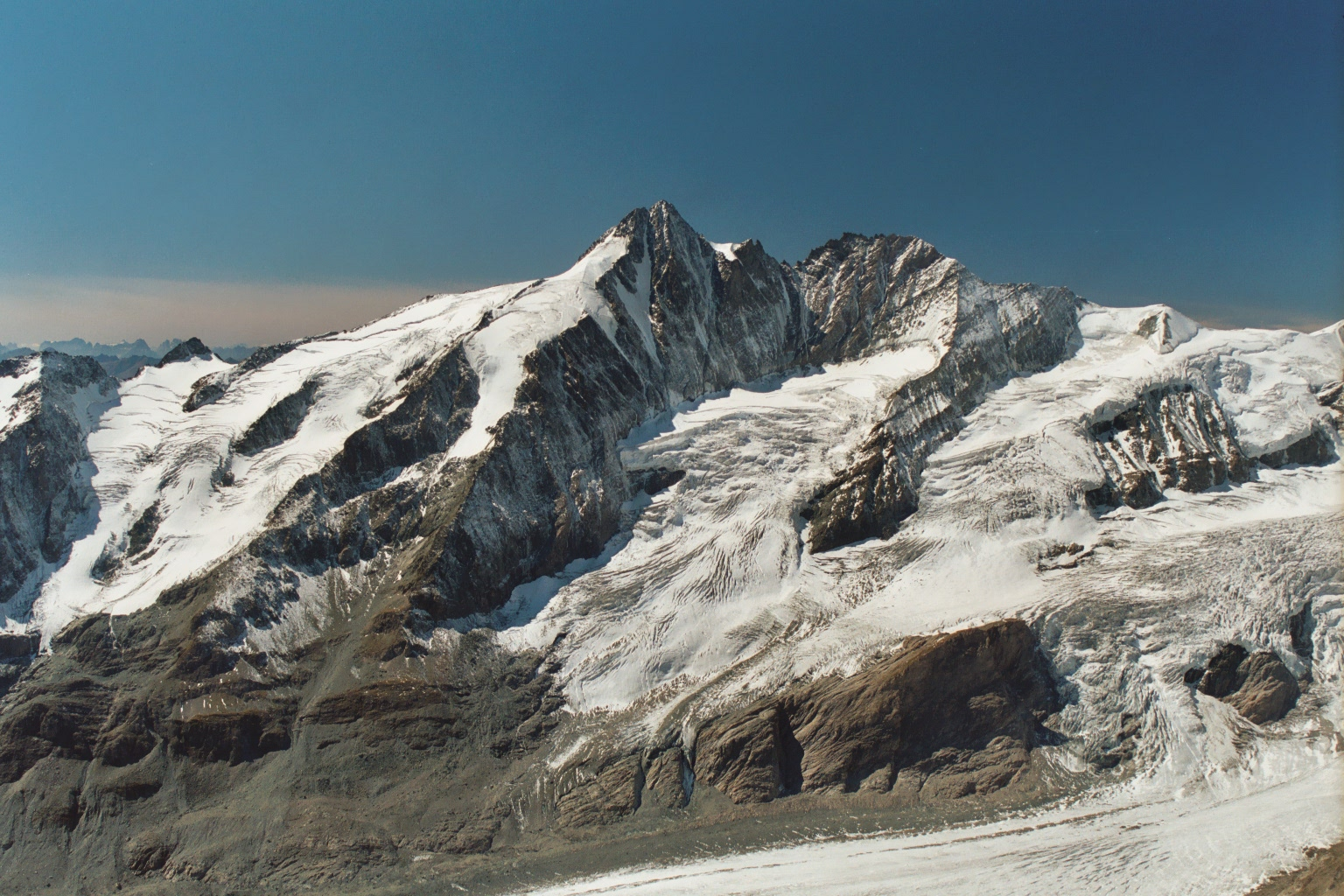 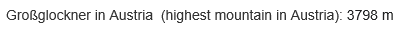 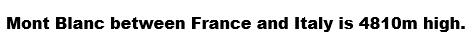 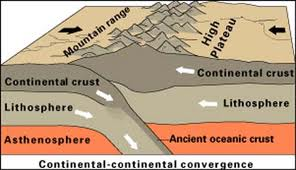 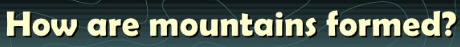 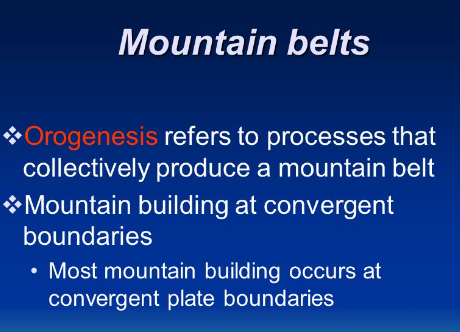 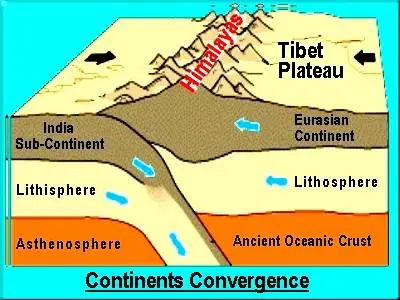 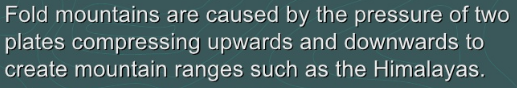 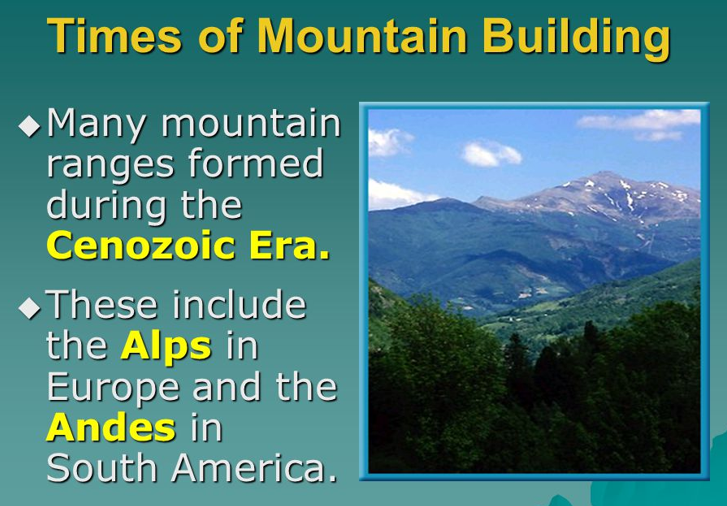 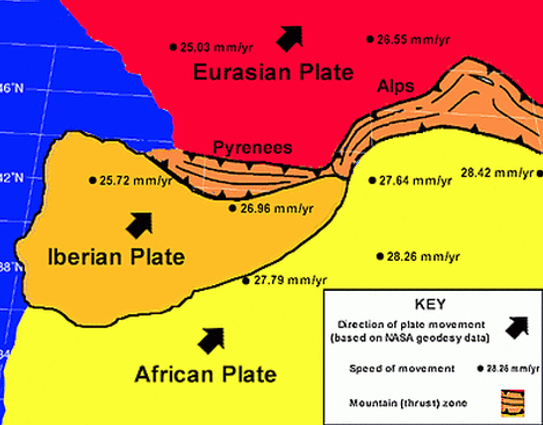 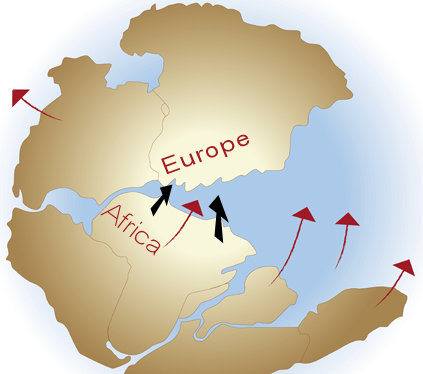 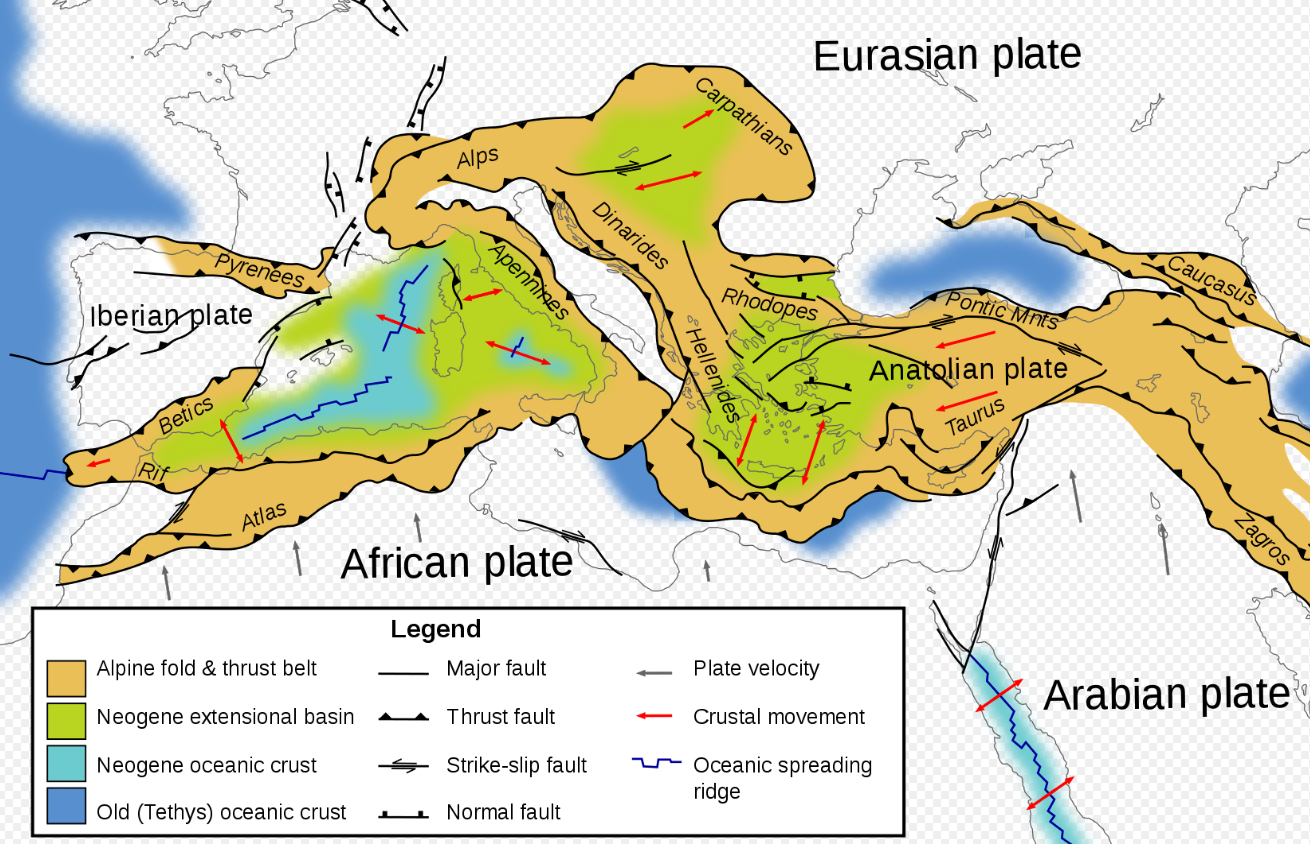 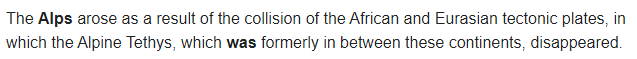 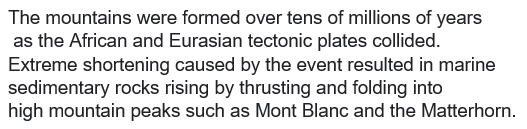 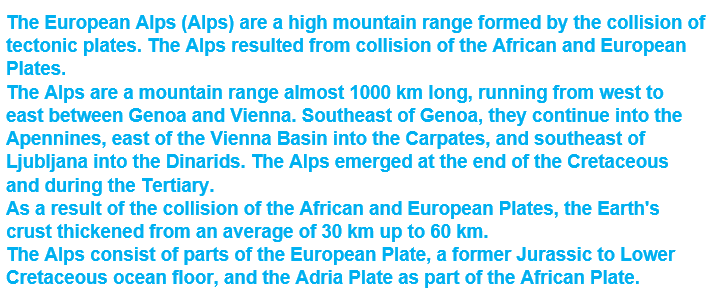